MATH 396 
Topics in Applied Mathematics
The ILT Model 
for Social Networks
Anthony Bonato
Ryerson University
21st century media
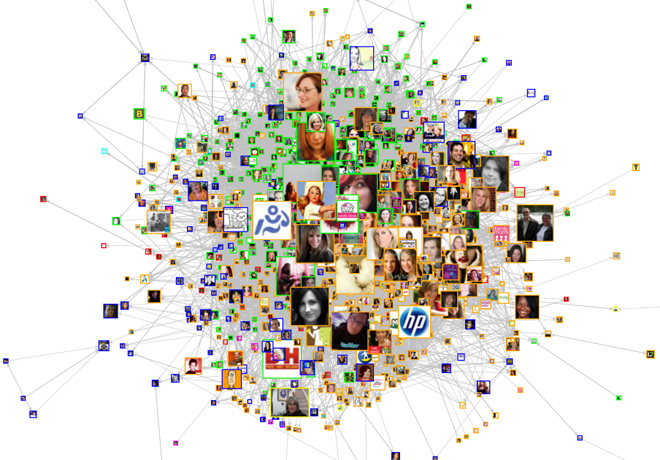 Twitter
one of the world’s most popular social media platforms
tweets are at most 280 characters

340 million users worldwide

500 million tweets each day, 200 billion a year
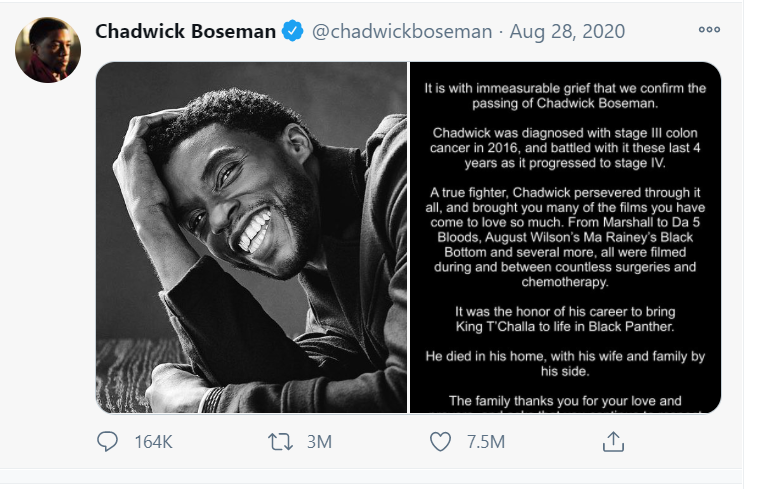 What is a network or graph?
dots (nodes or) corresponds to objects

lines (edges) correspond to interactions between objects
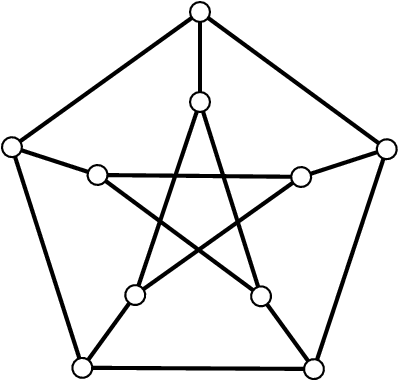 nodes
edges
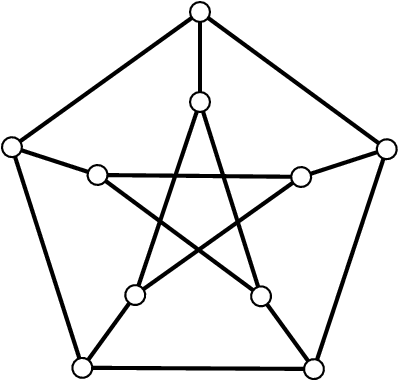 number of nodes: order, |V|
 number of edges: size, |E|
The web graph
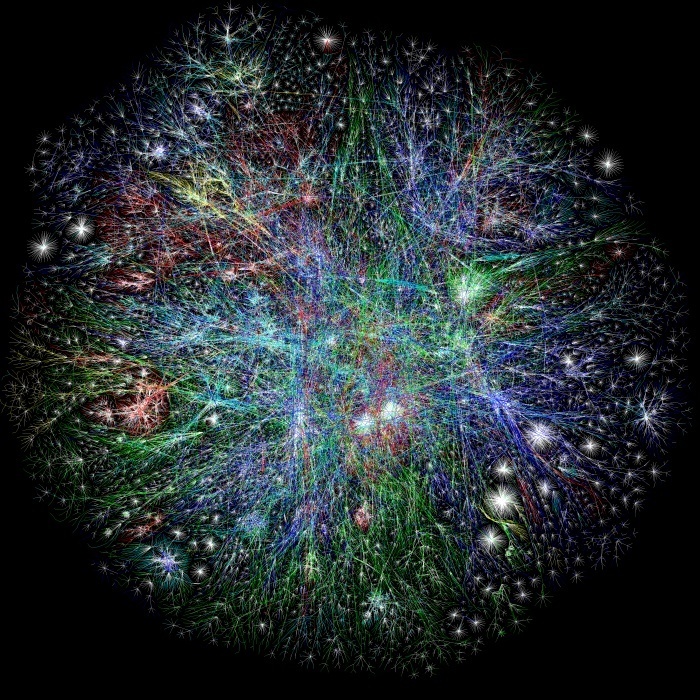 nodes: web pages

edges: links

over 1 trillion nodes, with billions of nodes added each day
Social networks
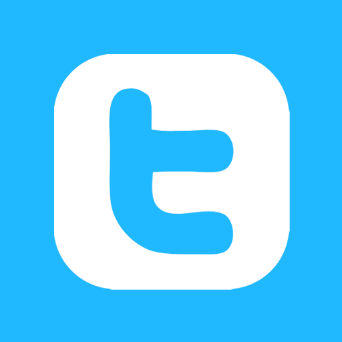 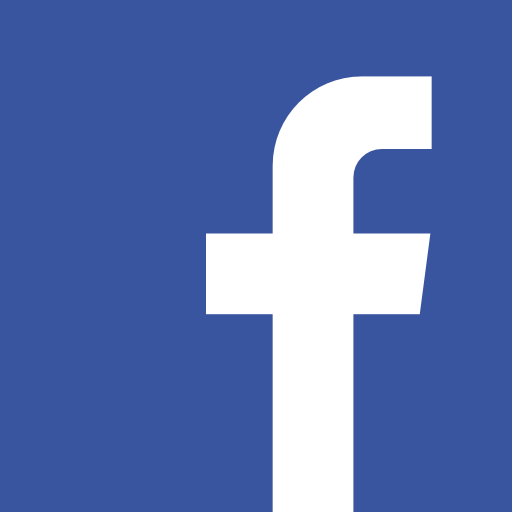 nodes: people

edges: social interaction
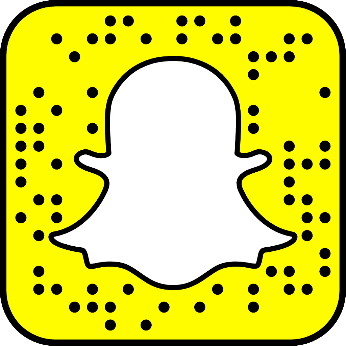 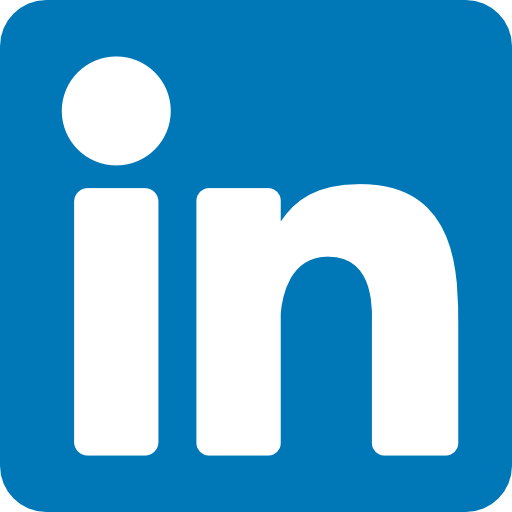 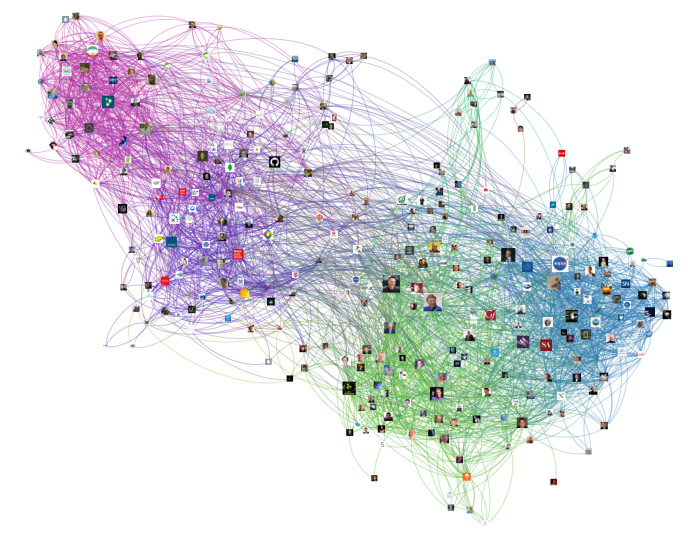 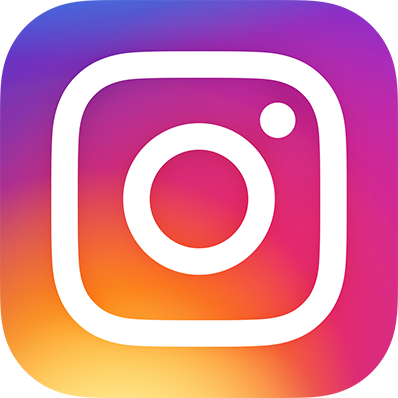 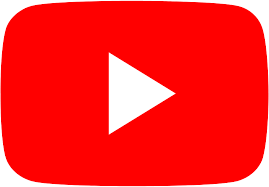 Proteomic networks
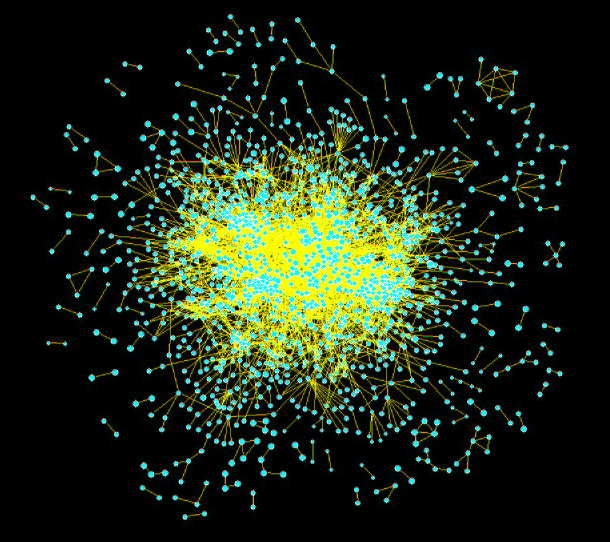 Yeast: 
2401 nodes
11000 edges
Complex networks
the web graph, OSNs, proteomes, collaboration, connectomes, Bitcoin transactions, … are examples of 
   complex networks:

large scale, evolving
small world property
power law degree distributions
densification…
Degrees
the degree of a node x, written
deg(x)
    is the number of edges incident with x

Theorem - First Theorem of Graph Theory:
Distance
d(x,y) = distance between x and y 
the length of a shortest path connecting x and y (∞ otherwise)

the diameter of G, written diam(G), is the maximum of d(x,y) over all pairs x and y
Example
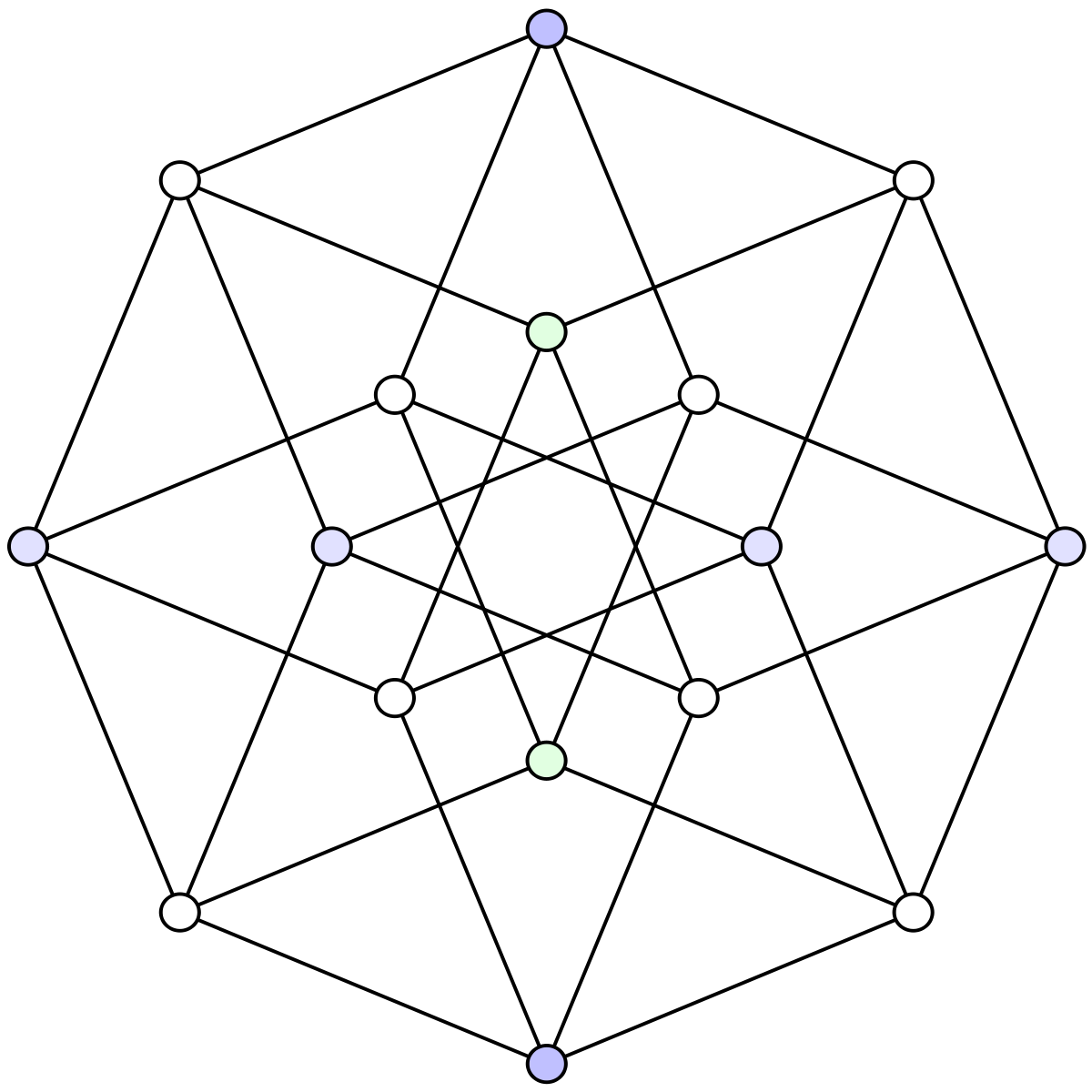 Collaboration distance
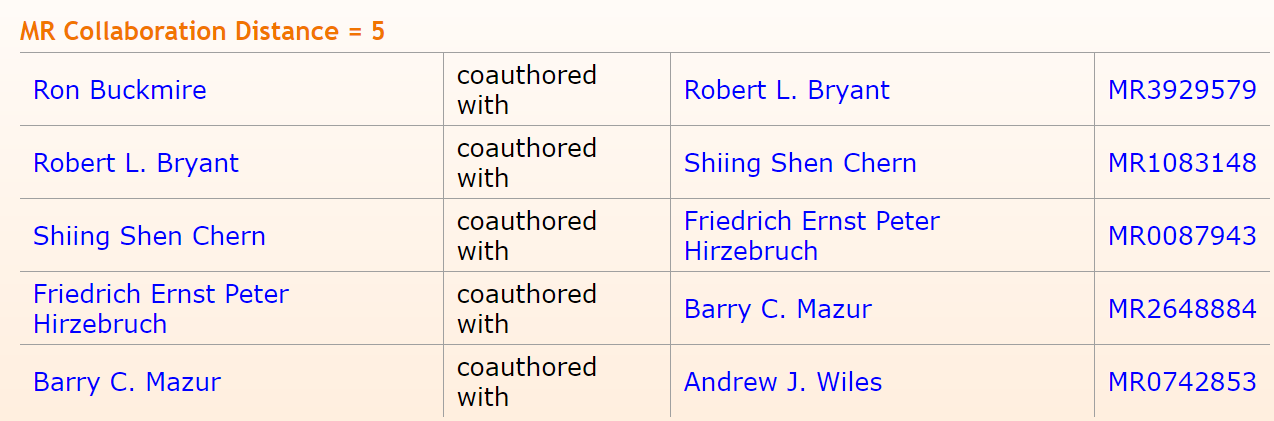 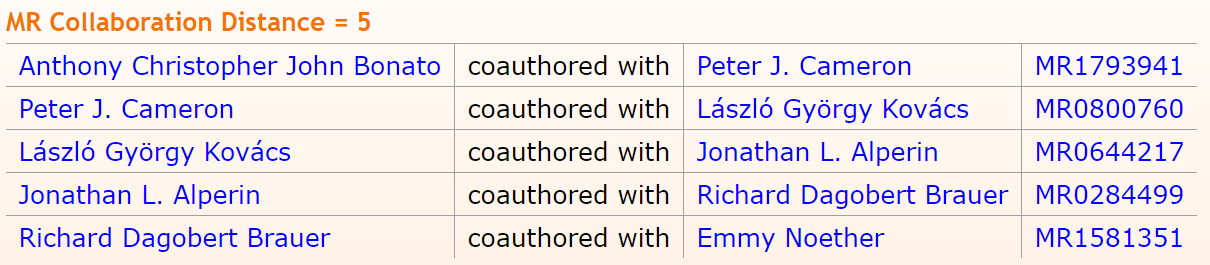 Other graph parameters
average distance:




clustering coefficient:
W(G)
Small world property (Watts,Strogatz,98)
low distances
diam(G) = O(log n)
L(G) = O(loglog n)

higher clustering coefficient than a binomial random graph with same expected degree
Power law degree distribution
for a graph G of order n and i a positive integer, let Ni,n denote the number of nodes of degree i in G

we say that G follows a power law degree distribution if
 	for some range of i and some b > 2,



b is called the exponent of the power law
Interpreting a power law
Many low-degree nodes
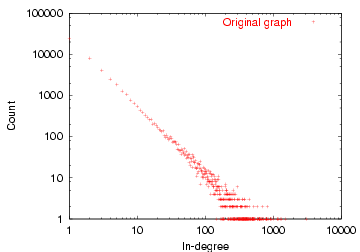 Few high-degree nodes
Densification power law
networks become more dense over time

 average degree is increasing:

|(E(G)| ~ |V(G)|a

     where 1 < a ≤ 2: densification exponent
Models for complex networks
simulate one or more properties
“All models are wrong..”
leads to new mathematics
key models:
preferential attachment
spatial models
ranking models
copying models
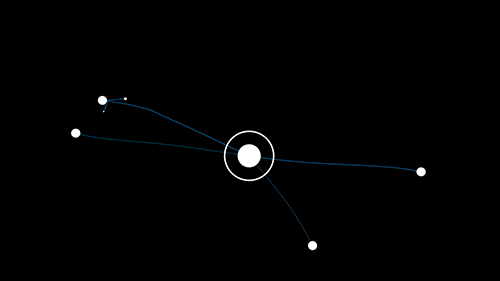 Transitivity
B
C
A
“friends of friends are friends”
Iterated Local Transitivity (ILT) model(Bonato,Hadi,Horn,Prałat,Wang,11)
Starting with a single node:
G0
G1
G2
Combinatorial explosion
G0 : 4-cycle
G4:
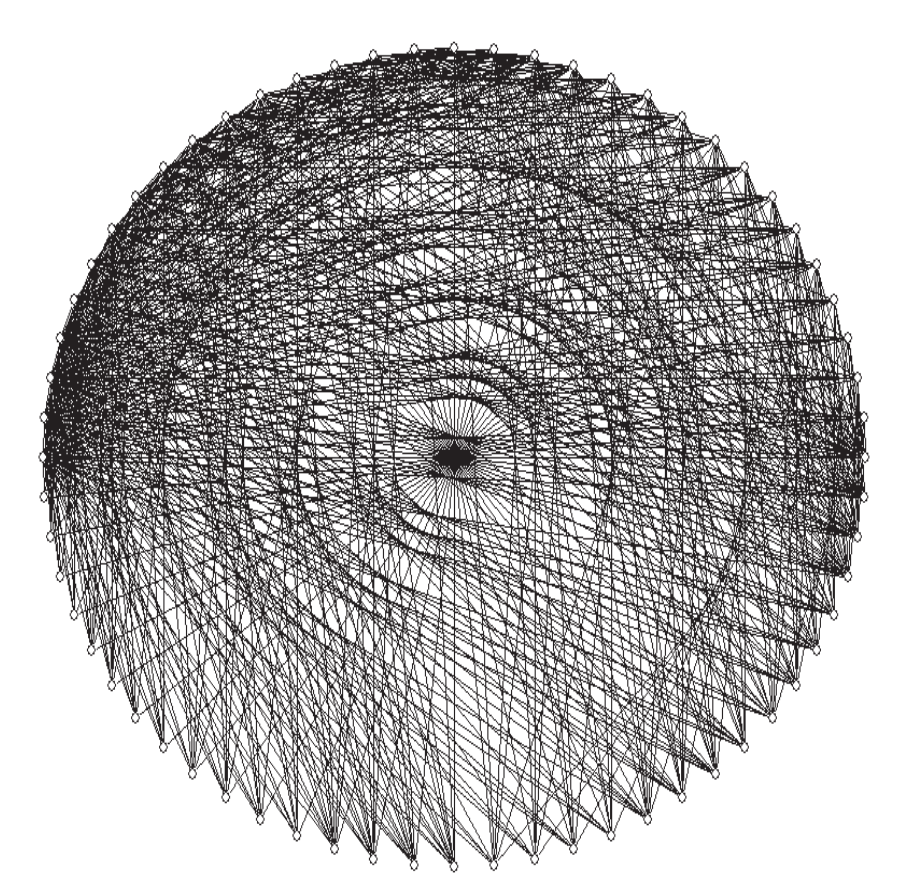 Densification
Sketch of proof of densification
Gt+1
y
x
Gt
Average distance
Sketch of proof for diameter
x’
Gt+1
y’
y
x
Gt
Clustering Coefficient
Theorem 4.3: If t > 0, then
c(Gt) = ntlog(7/8)+o(1).
higher clustering than in a random graph G(nt,p) with same order and average degree as Gt, which satisfies
c(G(nt,p)) = ntlog(3/4)+o(1)
Universality
Theorem (BCEKM,20) 
Every finite graph eventually appears as an induced subgraph in an ILT graph, regardless of the initial graph.
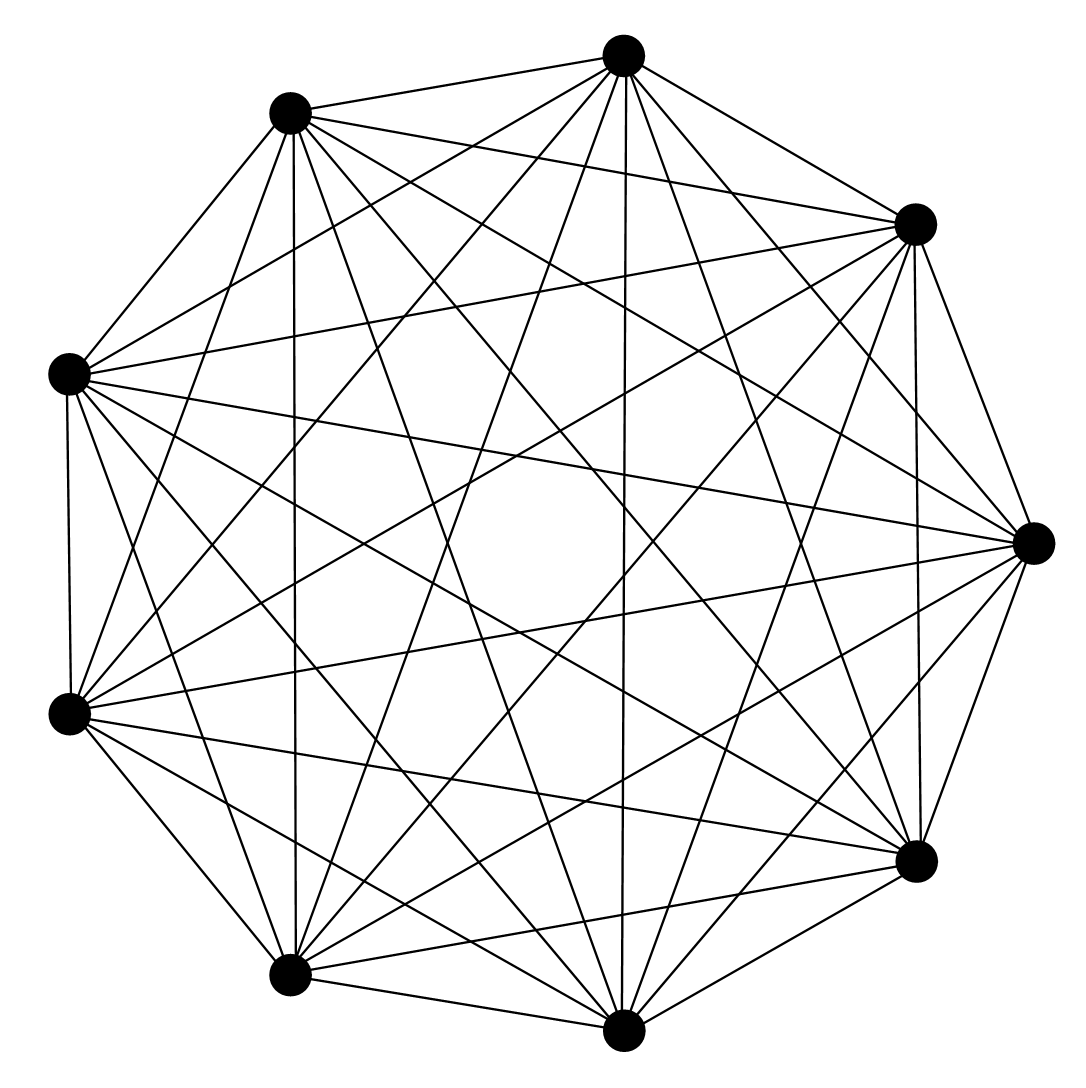 K9
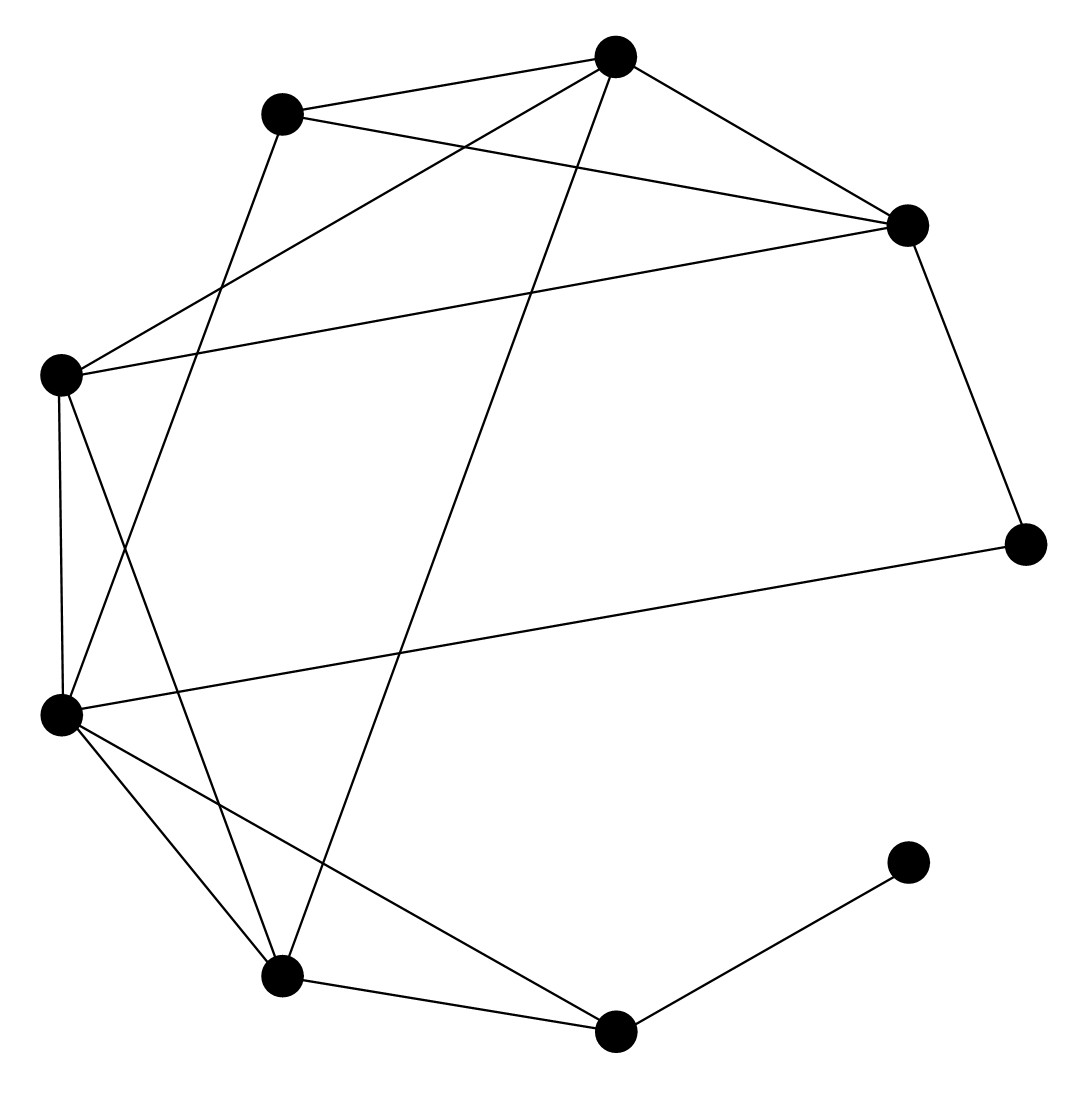 Sketch of proof
find a copy of Kn by cloning cliques
can build Kn – e in one step:








iteratively delete edges from a sufficiently large clique to give any fixed graph
Kn
y
x
t
x’
y’
t+1
…Degree distribution
generate power law graphs from ILT?
ILT model gives a binomial-type distribution
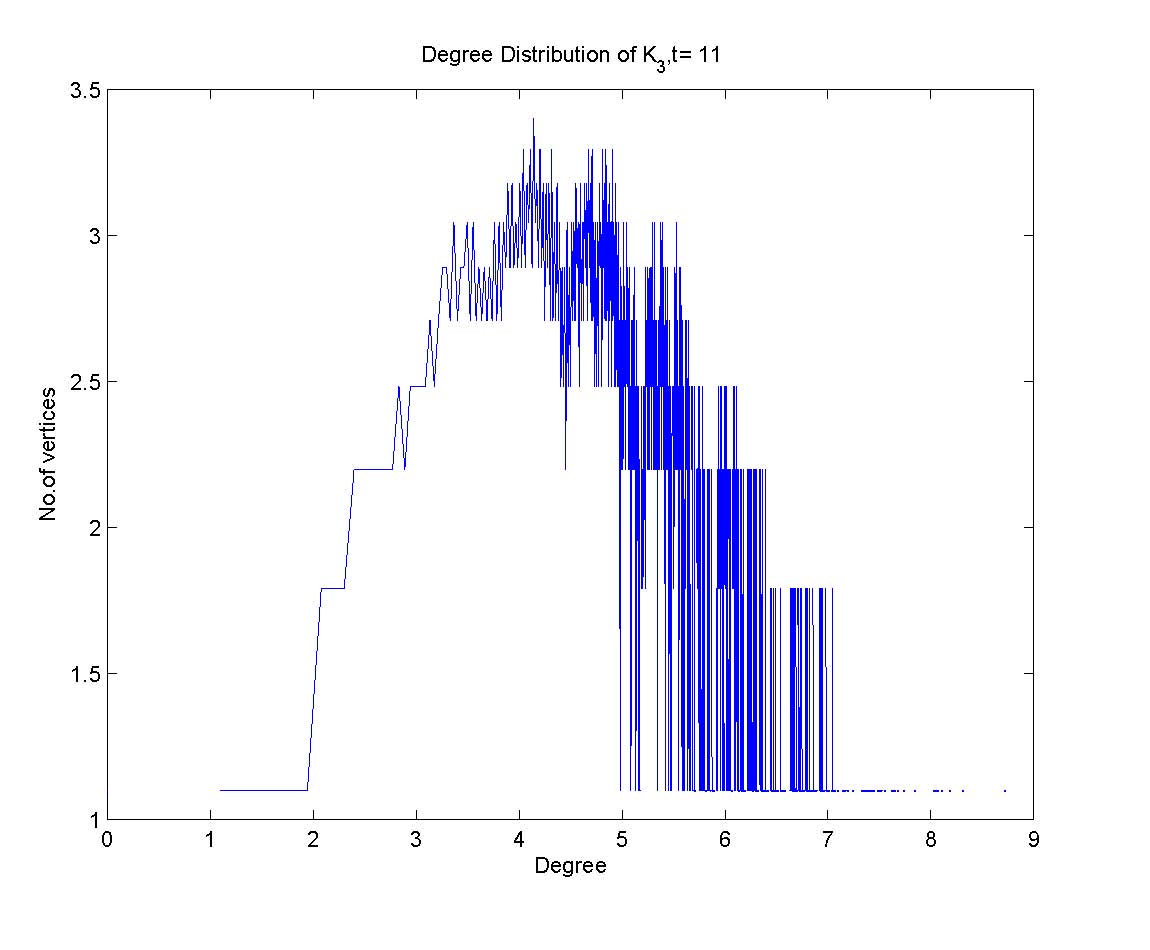 Other directions
spectral results
random rewiring of clones
ILAT: anti-clones copy non-neighbors
ILM model: clones or anti-clones
ILT digraphs: status theory
ILT hypergraphs: polyadic relationships
Contact
Web: http://www.math.ryerson.ca/~abonato/

         @Anthony_Bonato
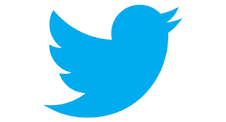